【第112-3-1】国直轄除染の進捗状況(2017年3月31日現在)
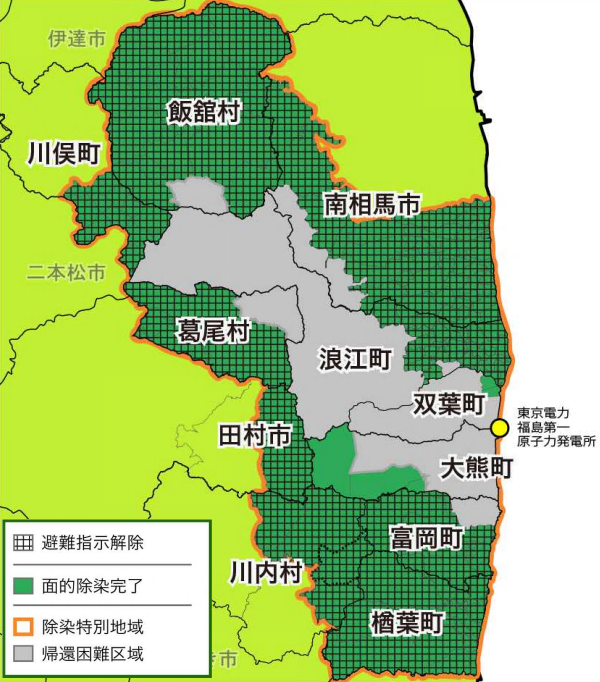 [面的除染が終了した市町村]
※除染終了時期は、各市町村の除染実施計画における除染対象地域のうち、同意を得られたものに対する面的除染が終了した時期を記載。